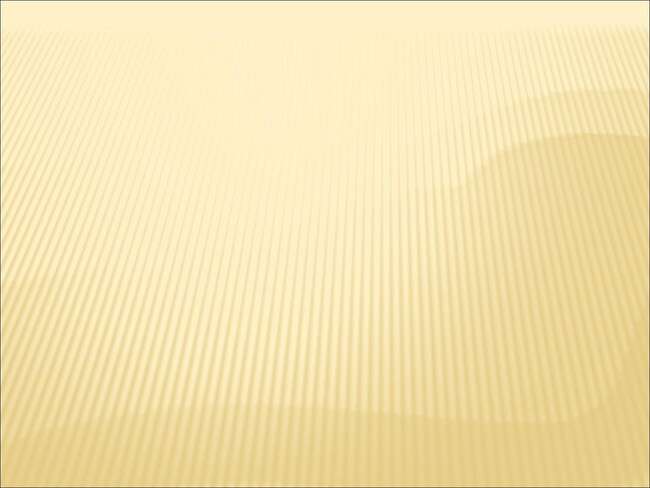 КАК ДОБЫВАЮТ НЕФТЬ
Презентация для детей 
Старшего дошкольного возраста
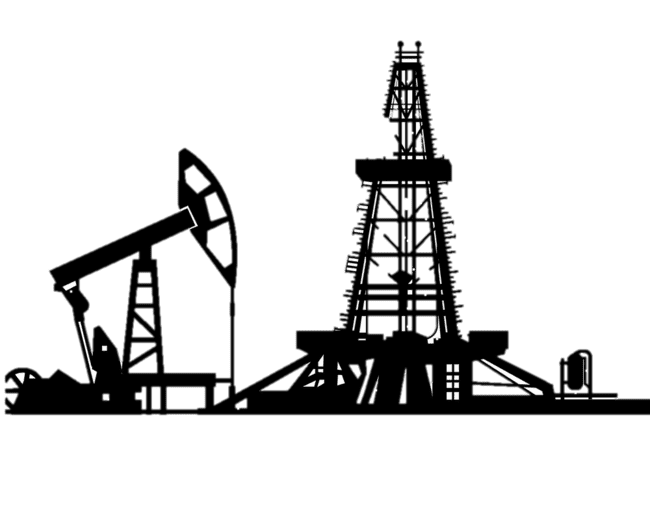 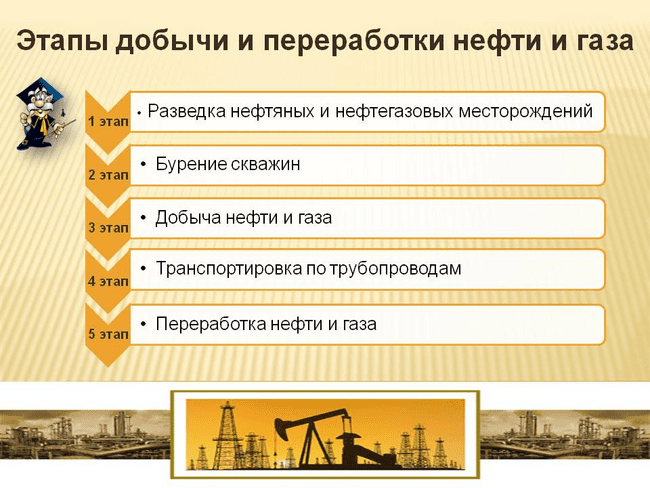 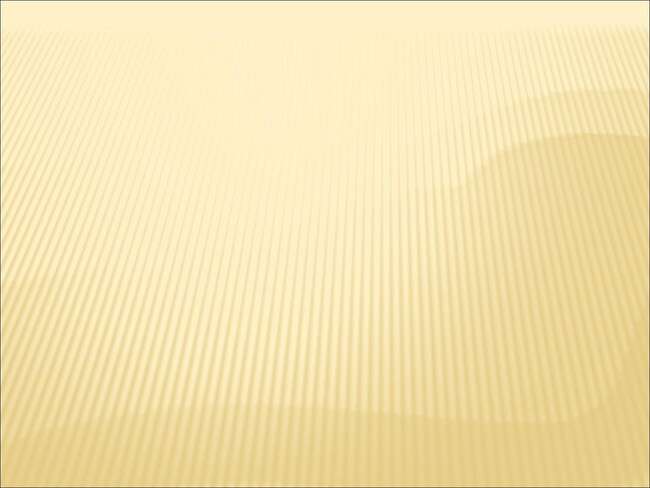 Разведка
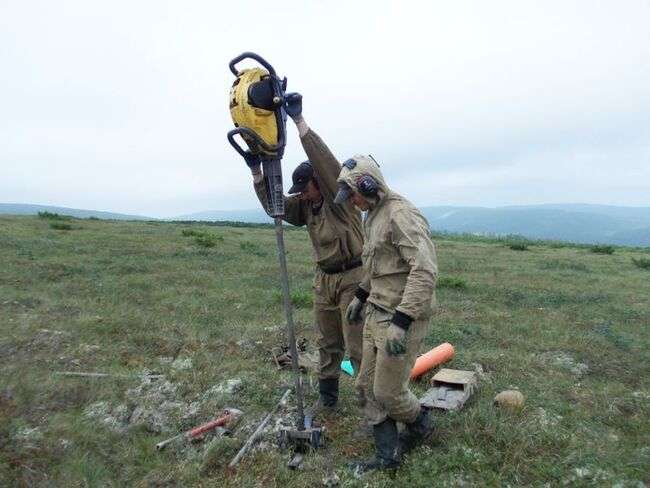 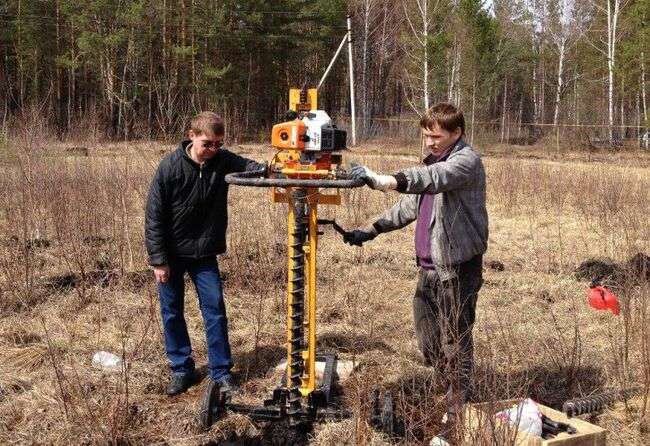 ГЕОЛОГИ
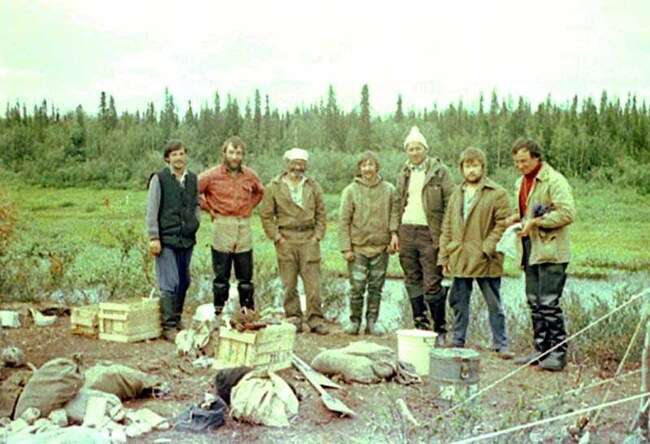 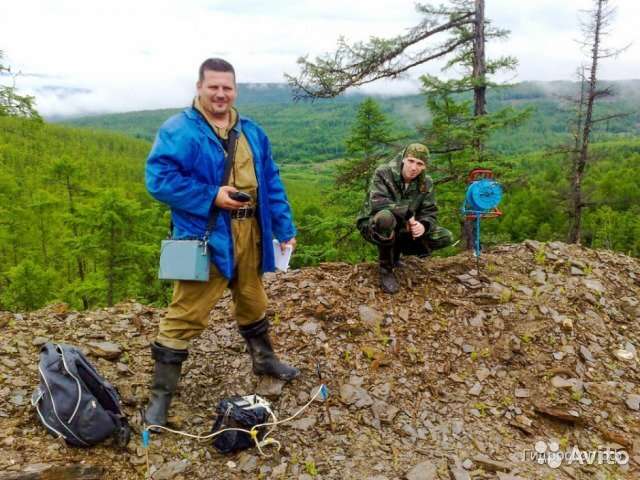 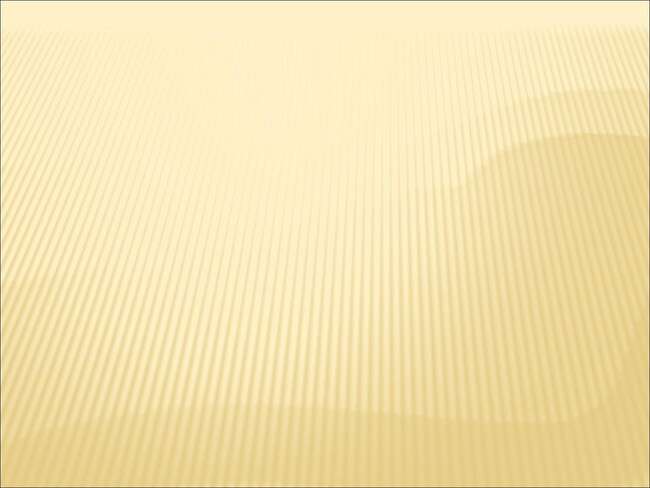 Бурение скважин
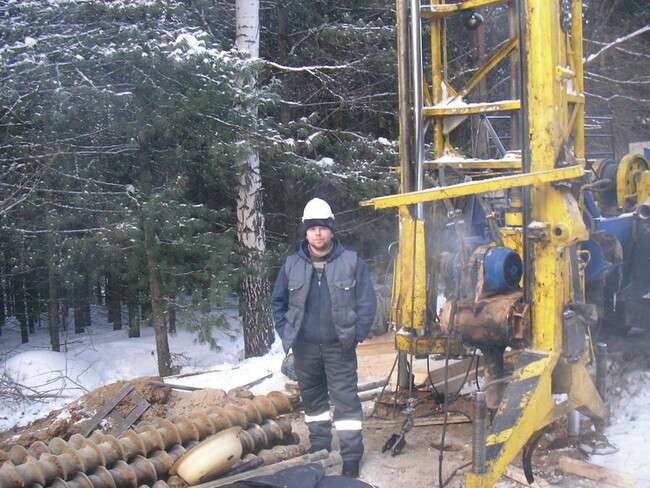 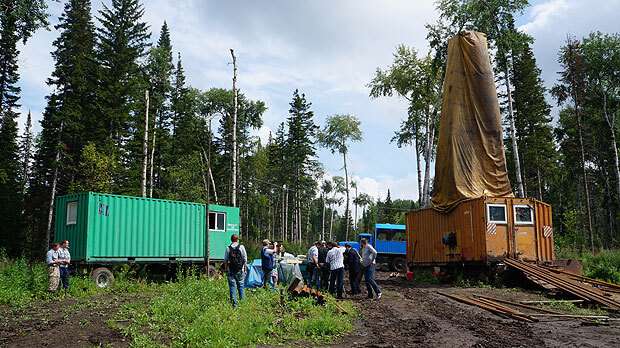 НЕФТЯНИКИ
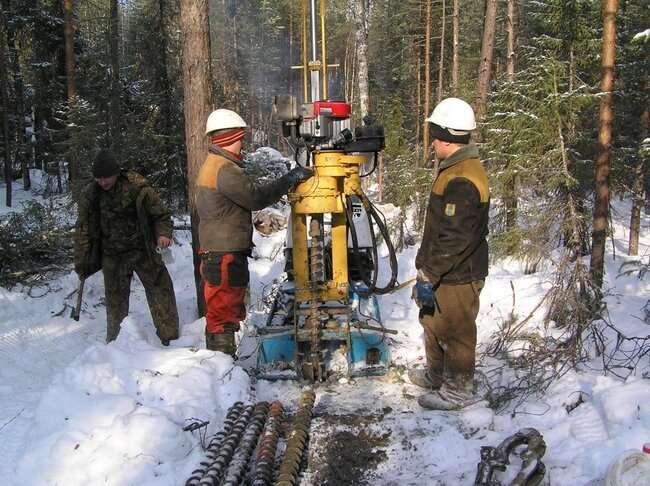 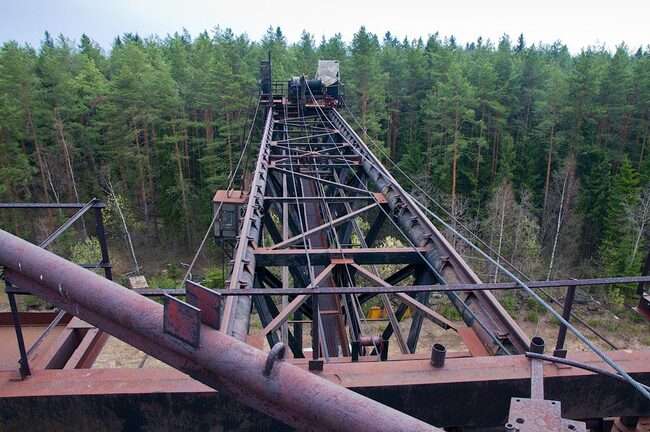 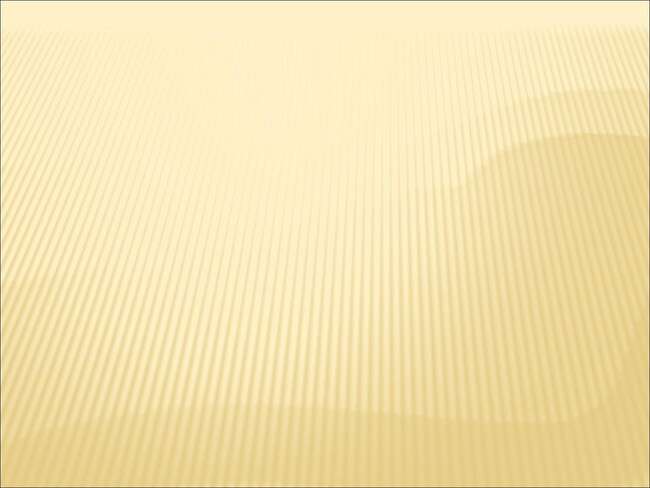 БУРОВИКИ
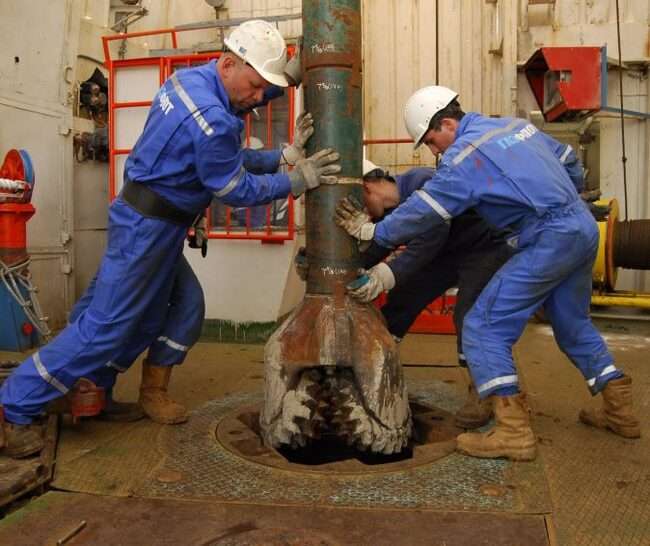 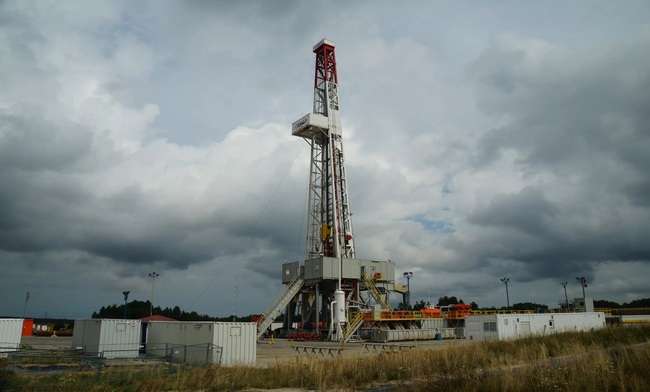 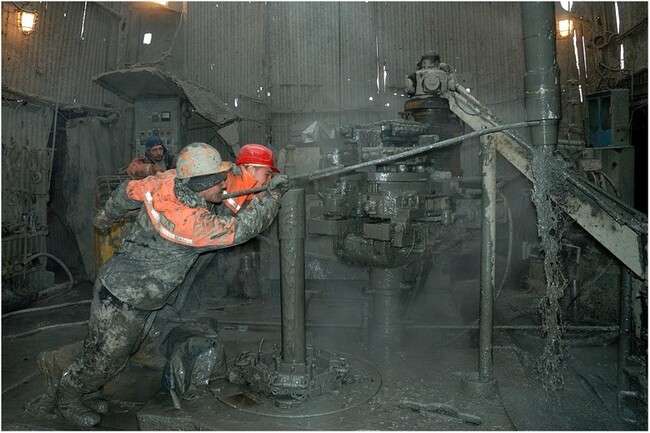 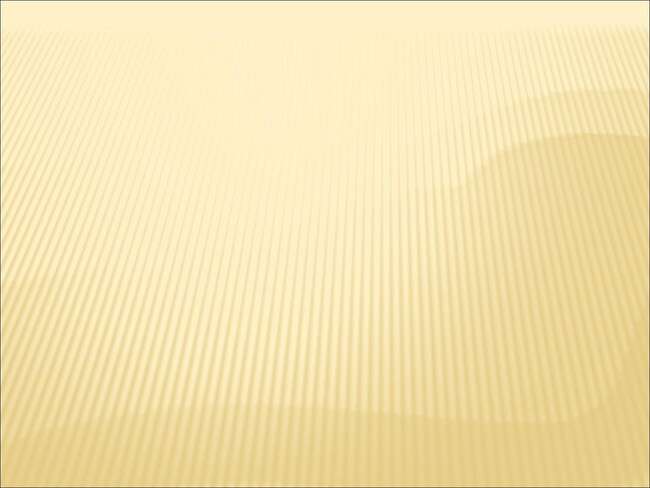 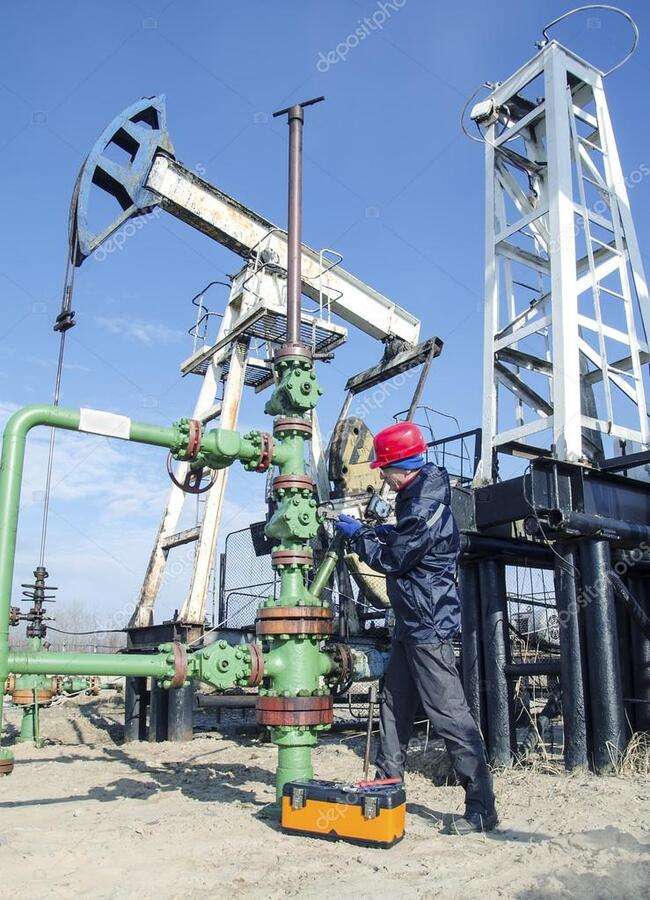 Добыча
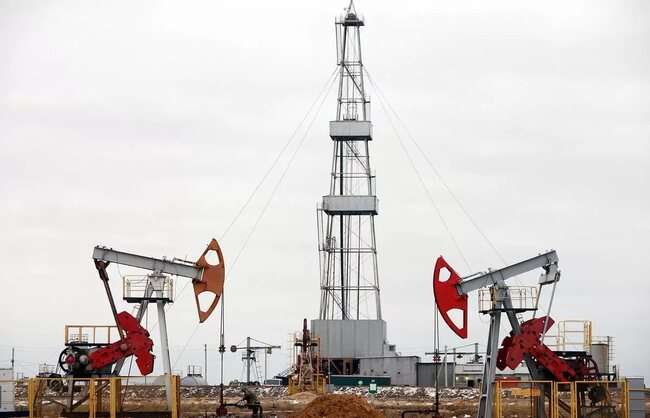 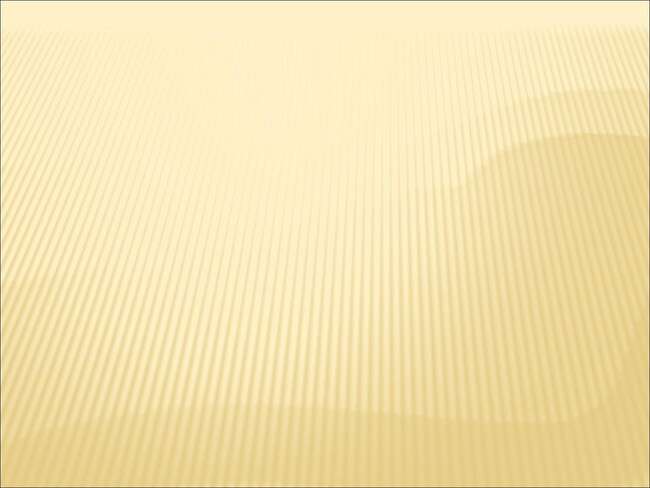 Транспортировка
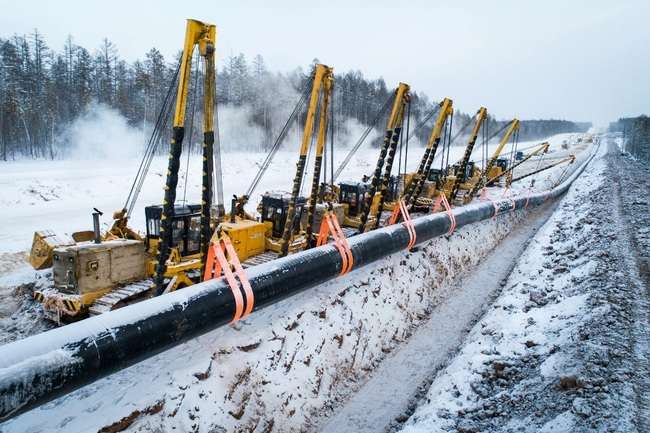 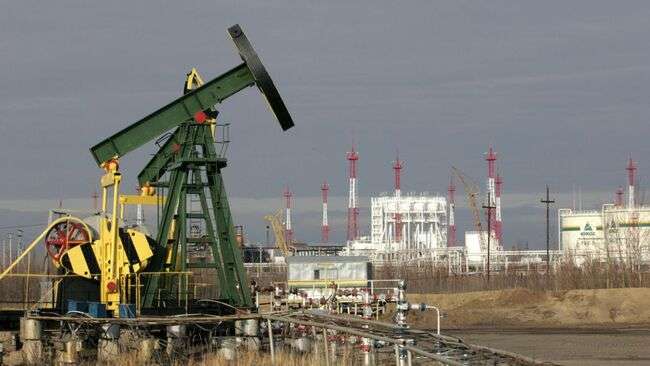 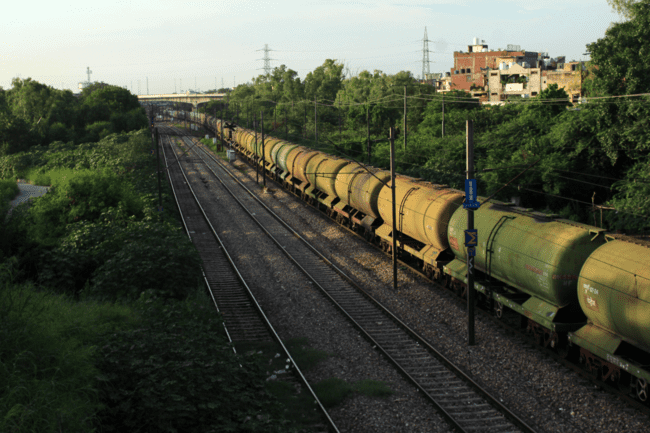 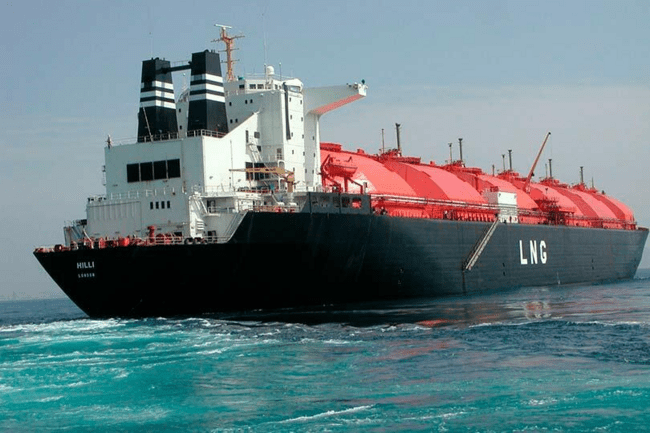 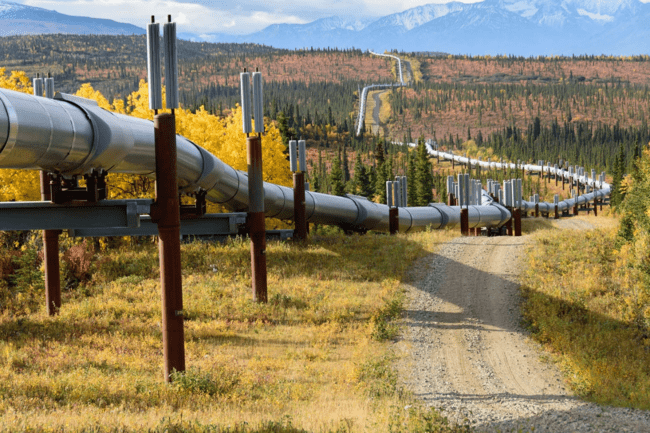 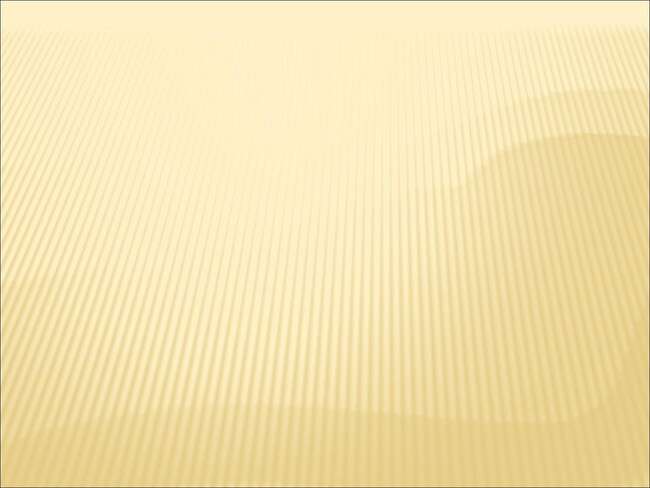 Нефтехранилище
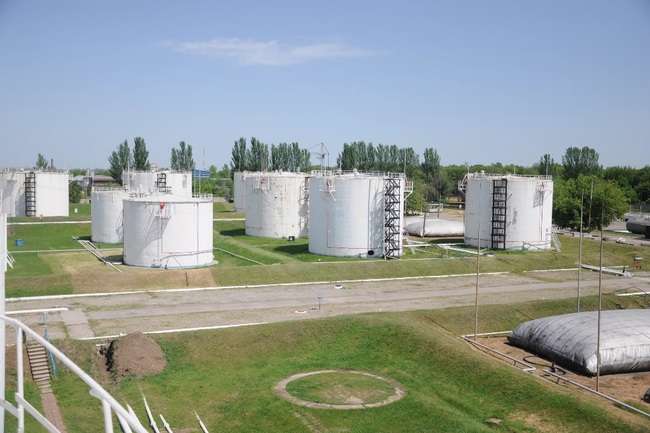 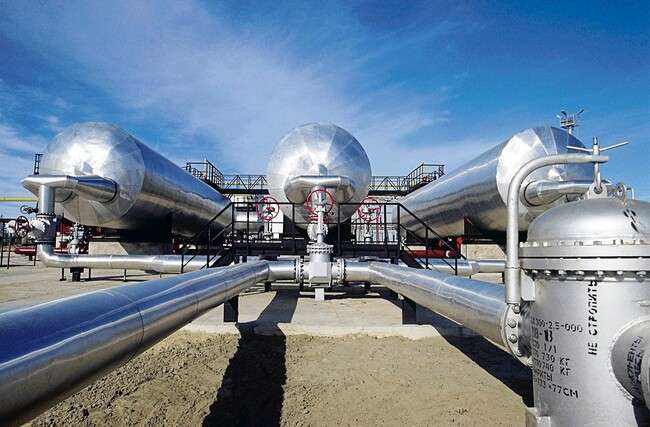 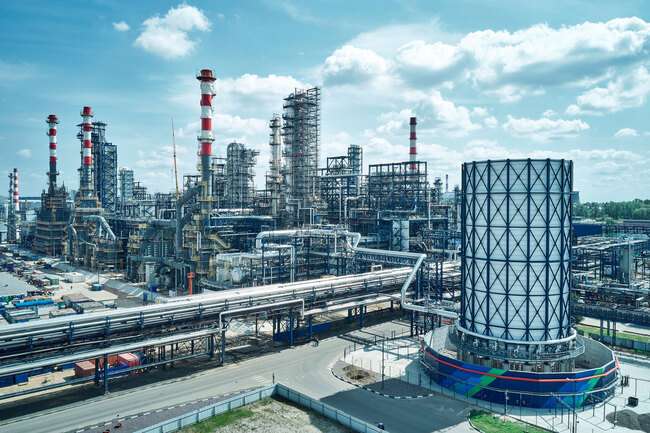 Завод по переработке
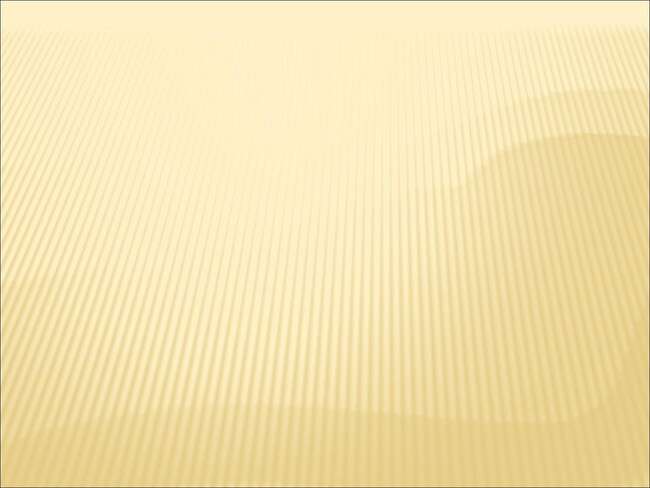 Нефть дает тепло и свет – Ей замены просто нет. Делают из нефти много: И асфальтные дороги, И костюмы, и рубашки, Удивительные чашки! Вспомните, как тепловоз Вас когда-то к морю вез… В его топках нефть горела, А без нефти - что за дело? И не даром в нашем крае Всяк нефтяник это знает. С нетерпеньем ее ждут, Черным золотом зовут. Ирина Андреева
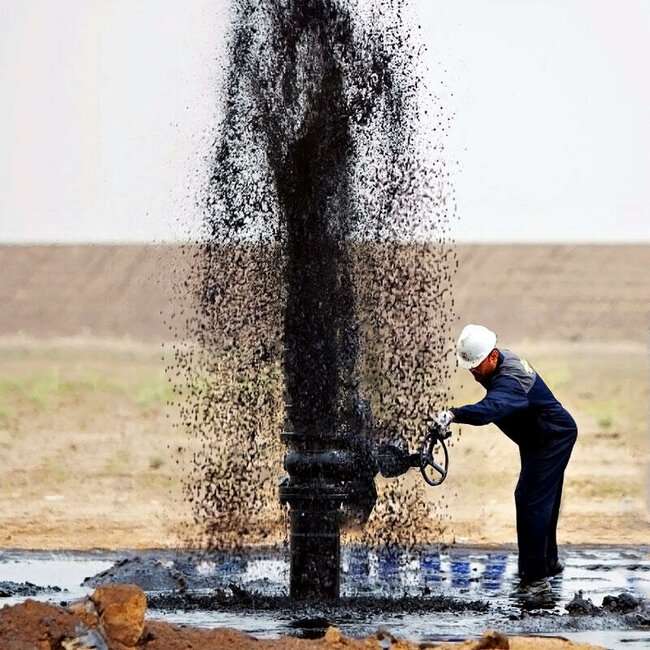 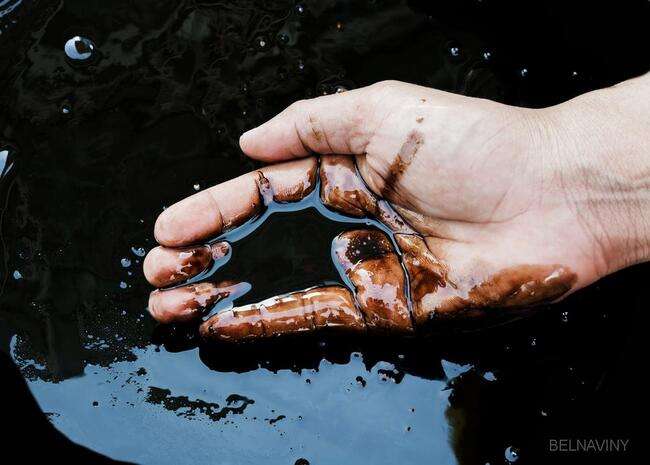 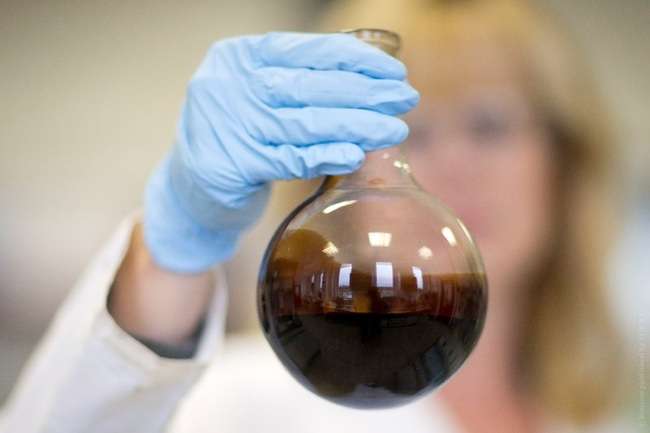 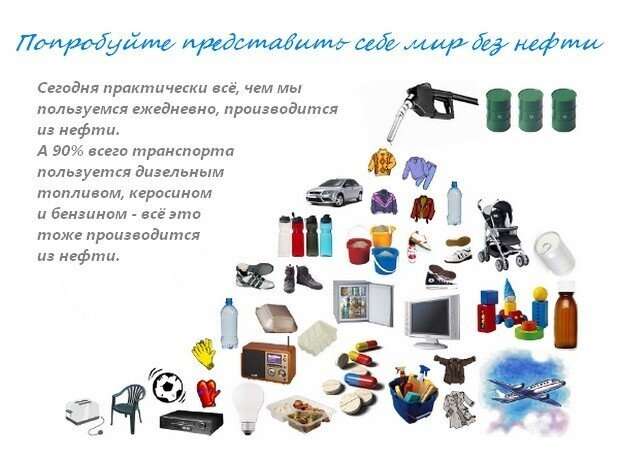 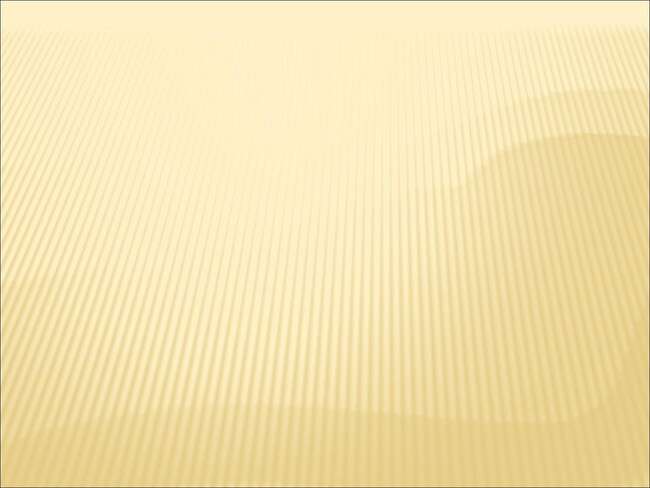 Что делают из нефти
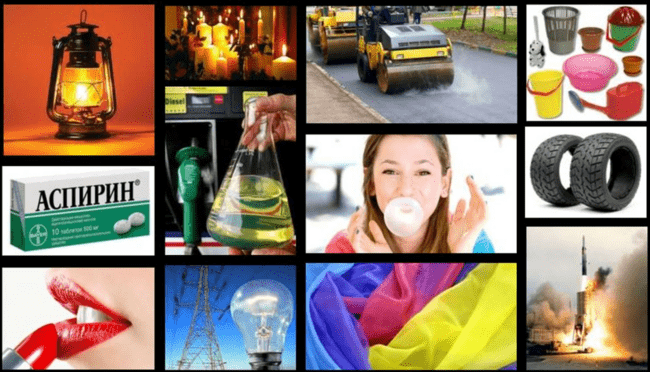 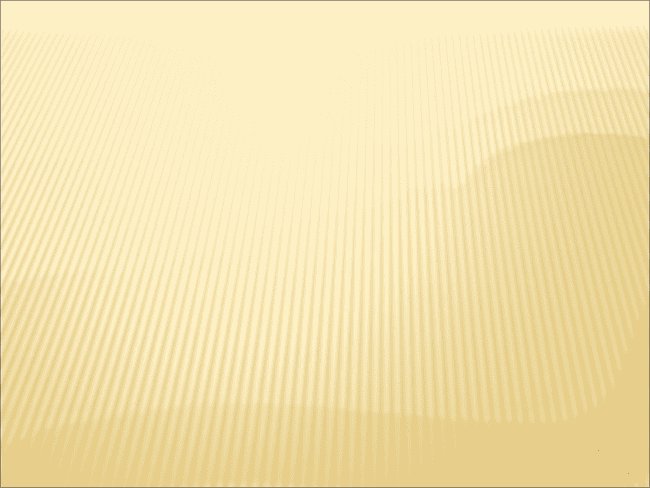 СПАСИБО ЗА ВНИМАНИЕ
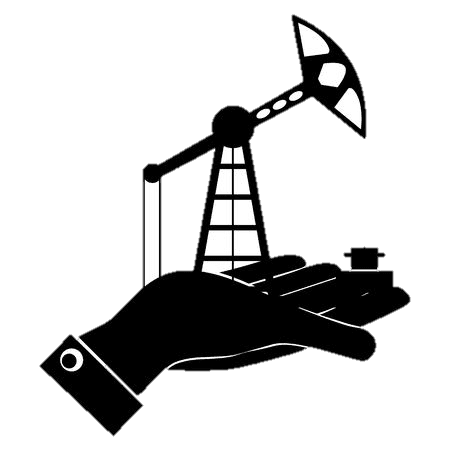